Figure 1. Flow chart of analysis. After preprocessing, fMRI data from 15 young subjects were included in a group ICA ...
Cereb Cortex, Volume 26, Issue 2, February 2016, Pages 695–707, https://doi.org/10.1093/cercor/bhu259
The content of this slide may be subject to copyright: please see the slide notes for details.
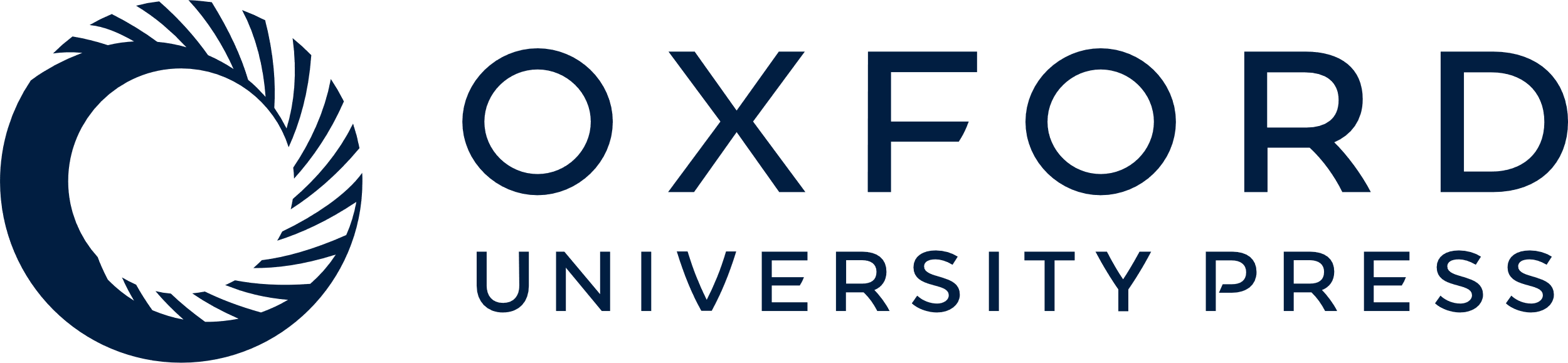 [Speaker Notes: Figure 1. Flow chart of analysis. After preprocessing, fMRI data from 15 young subjects were included in a group ICA and 30 components were generated. A dual-regression procedure was employed to generate subject-specific time courses and spatial maps of each component for 92 older subjects. The first stage produces a mean network time course for each component, and the second stage produces spatial maps in which voxel values represent the degree to which that voxel's time course is correlated with the mean network time course. A template-matching procedure was used to identify 7 networks of interest for subsequent group analysis. Changes of network connectivity were tested against both global and regional measures of Aβ deposition.


Unless provided in the caption above, the following copyright applies to the content of this slide: © The Author 2014. Published by Oxford University Press. All rights reserved. For Permissions, please e-mail: journals.permissions@oup.com]